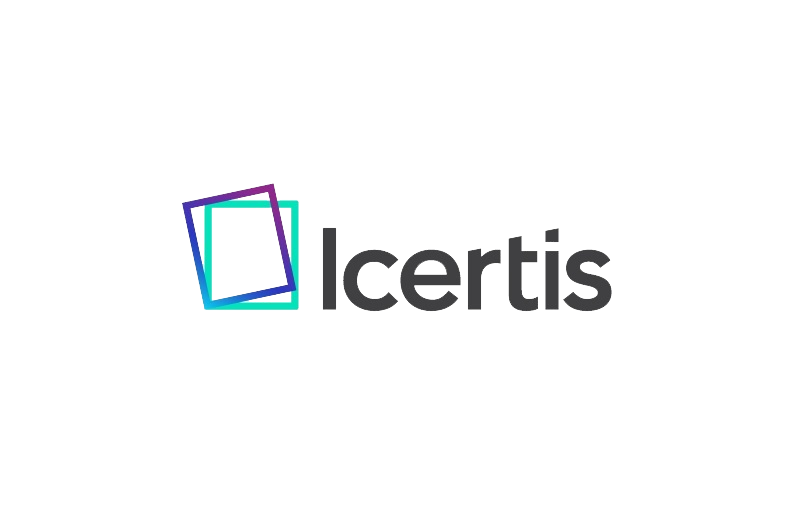 Icertis Intake From 
"Cheat Sheet"
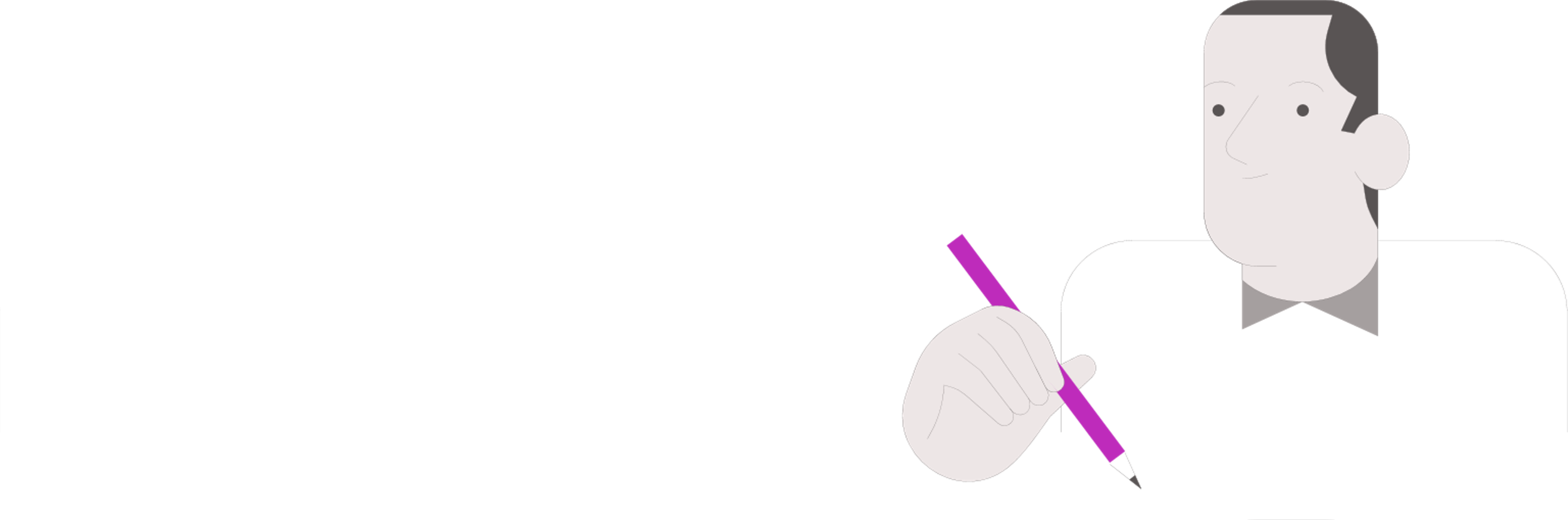 This document serves as a cheat sheet as you populate fields that will display on your contract draft. Most of the fields present on this cheat sheet appear when you create a MSA or SOW.
Corresponding Documents:
Contracts Glossary
Creating a SOW
Creating a Master Agreement
2.0 Agreement Selection (Part 1)
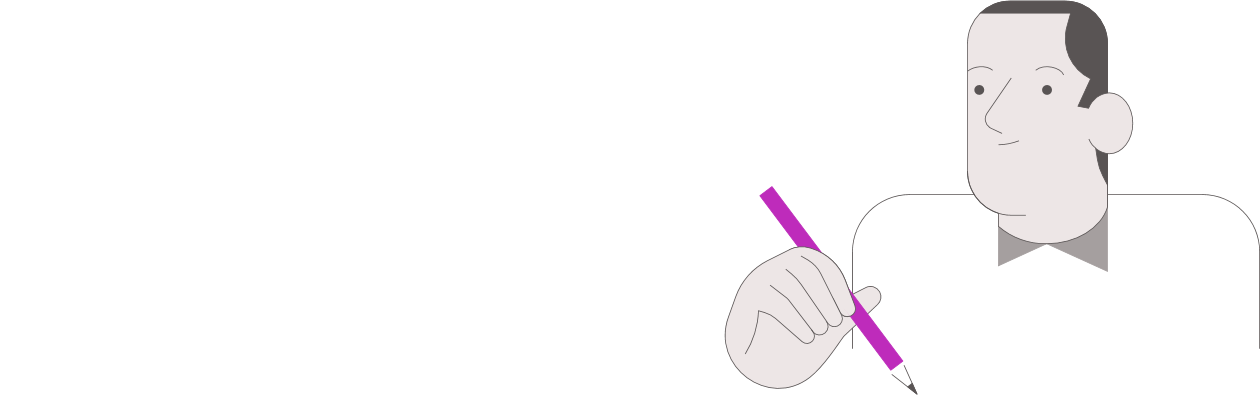 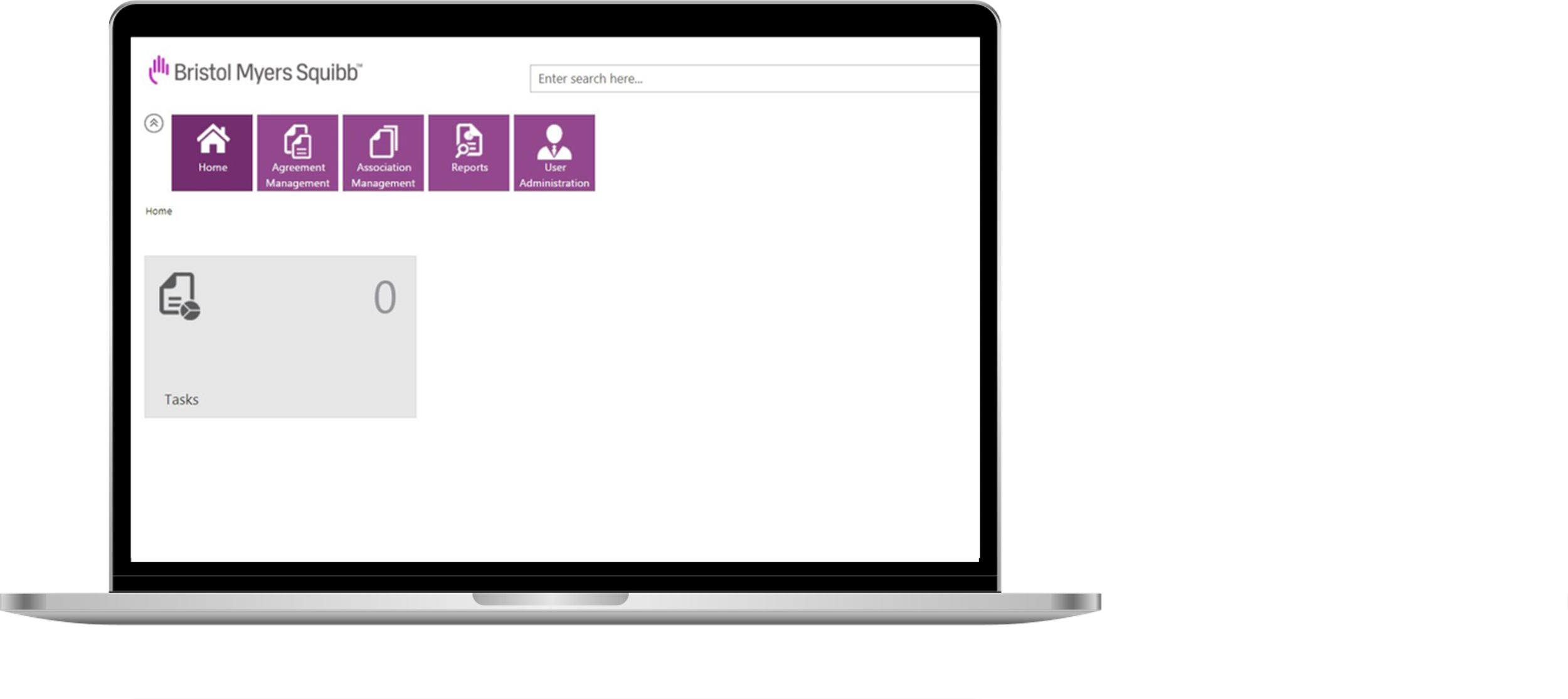 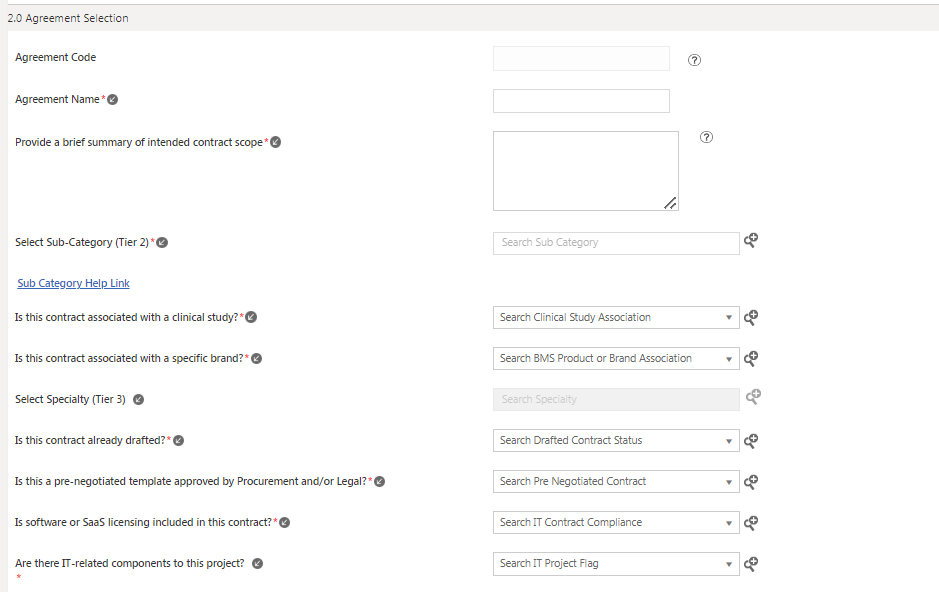 3
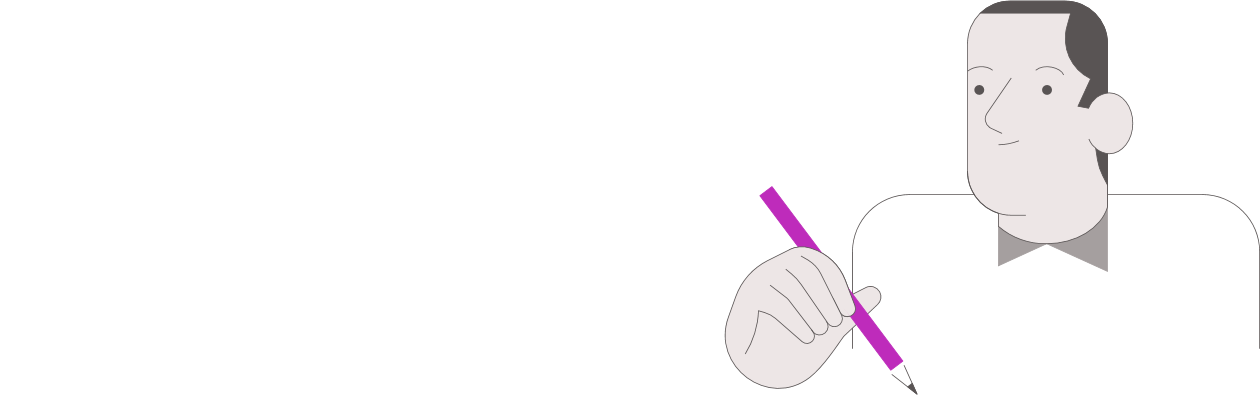 2.0 Agreement Selection (Part 2)
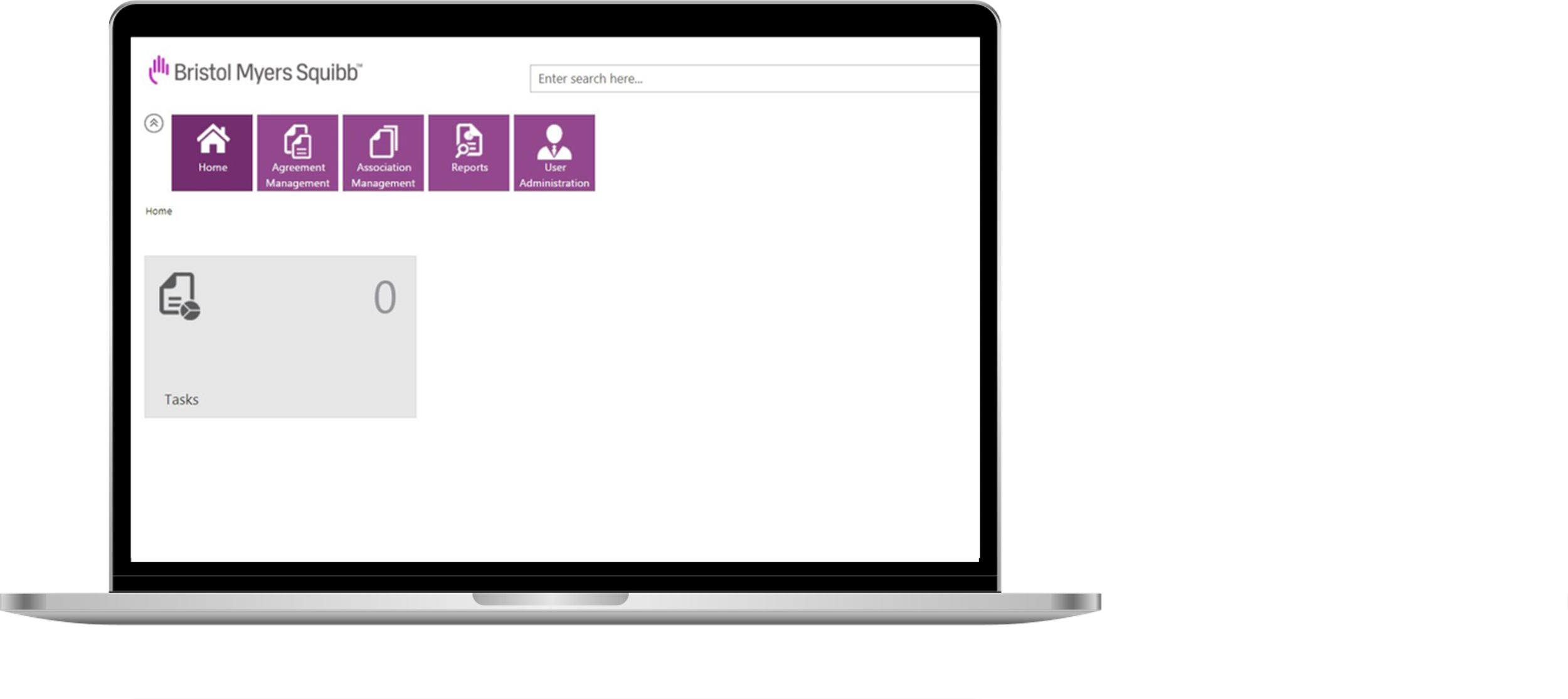 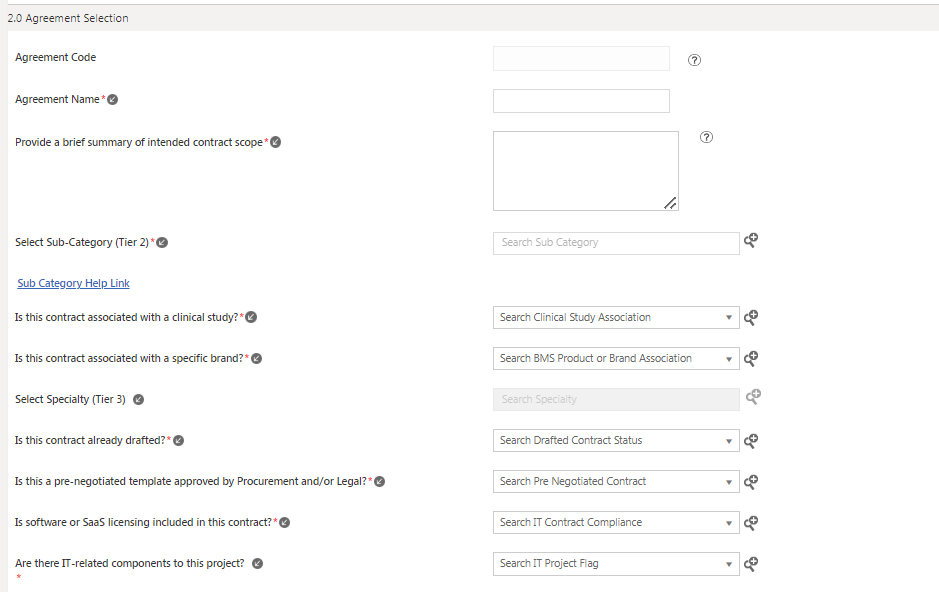 3
3.0 Agreement Details (Part 1)
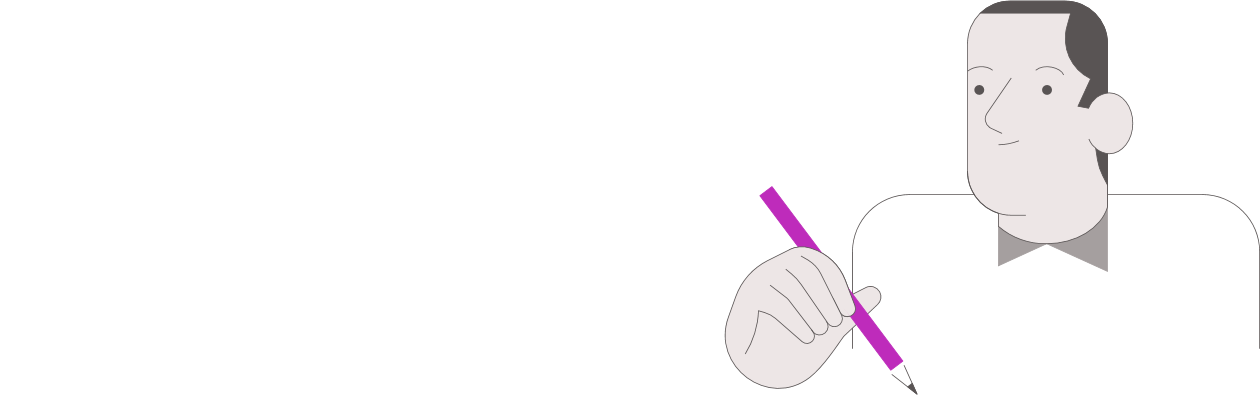 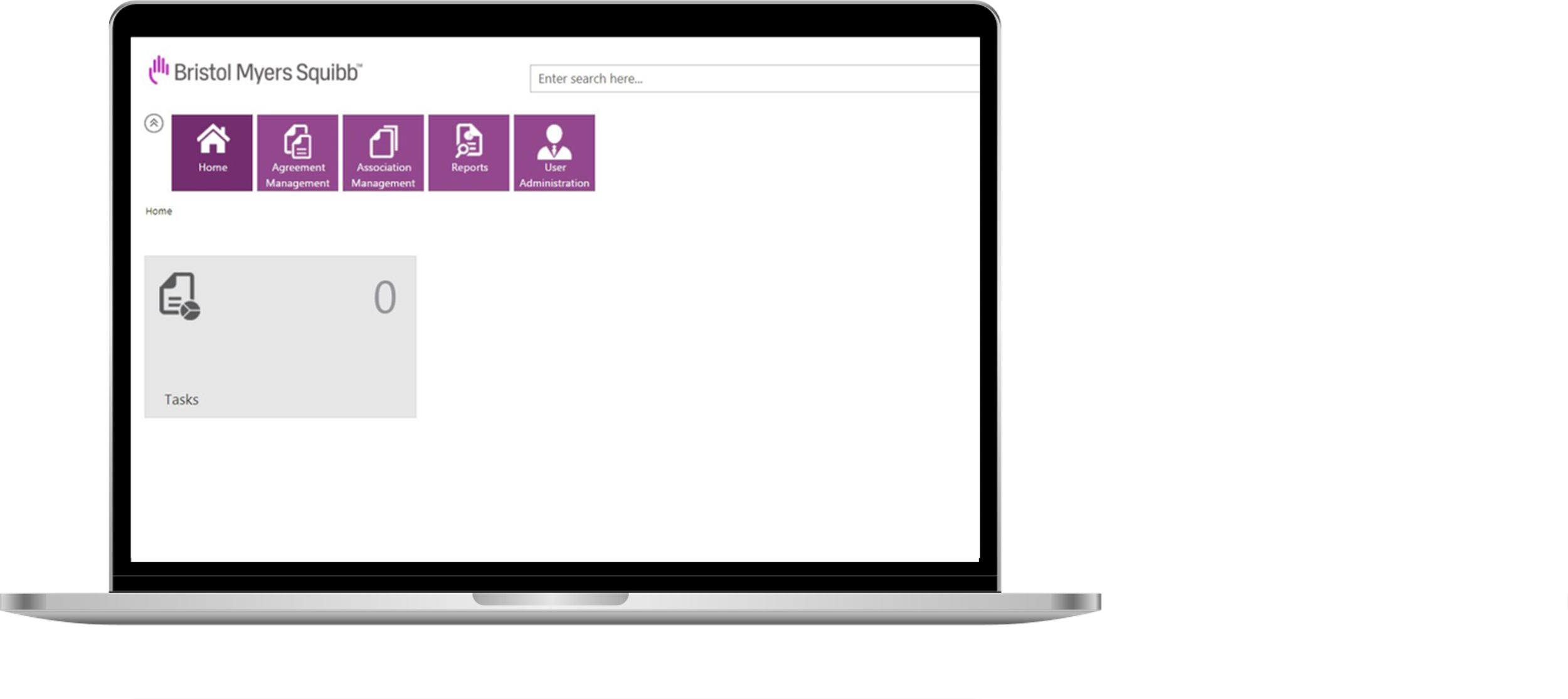 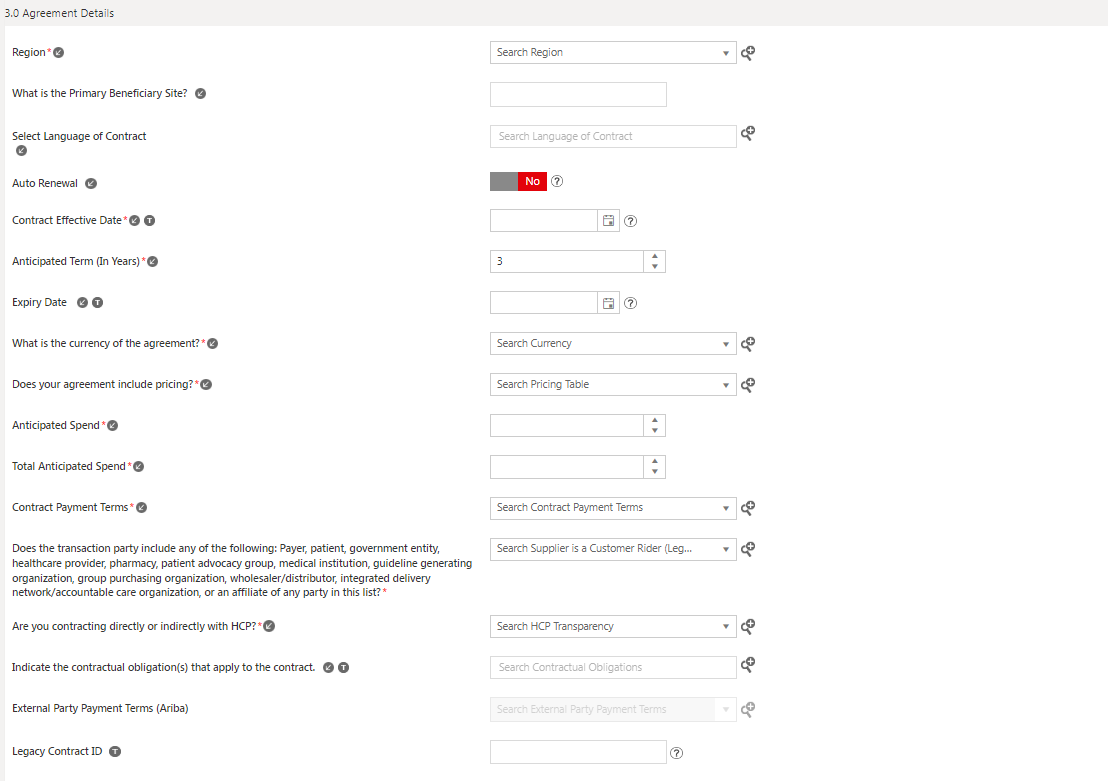 5
3.0 Agreement Details (Part 2)
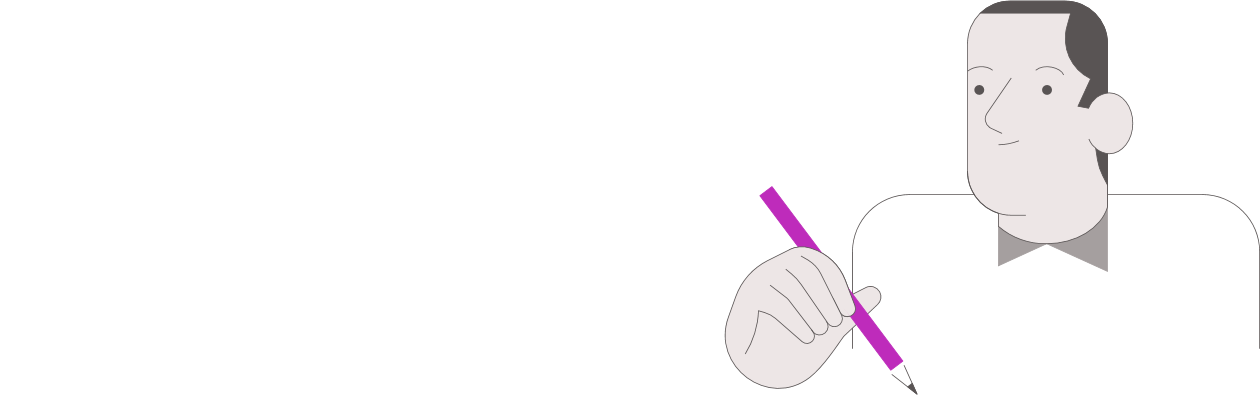 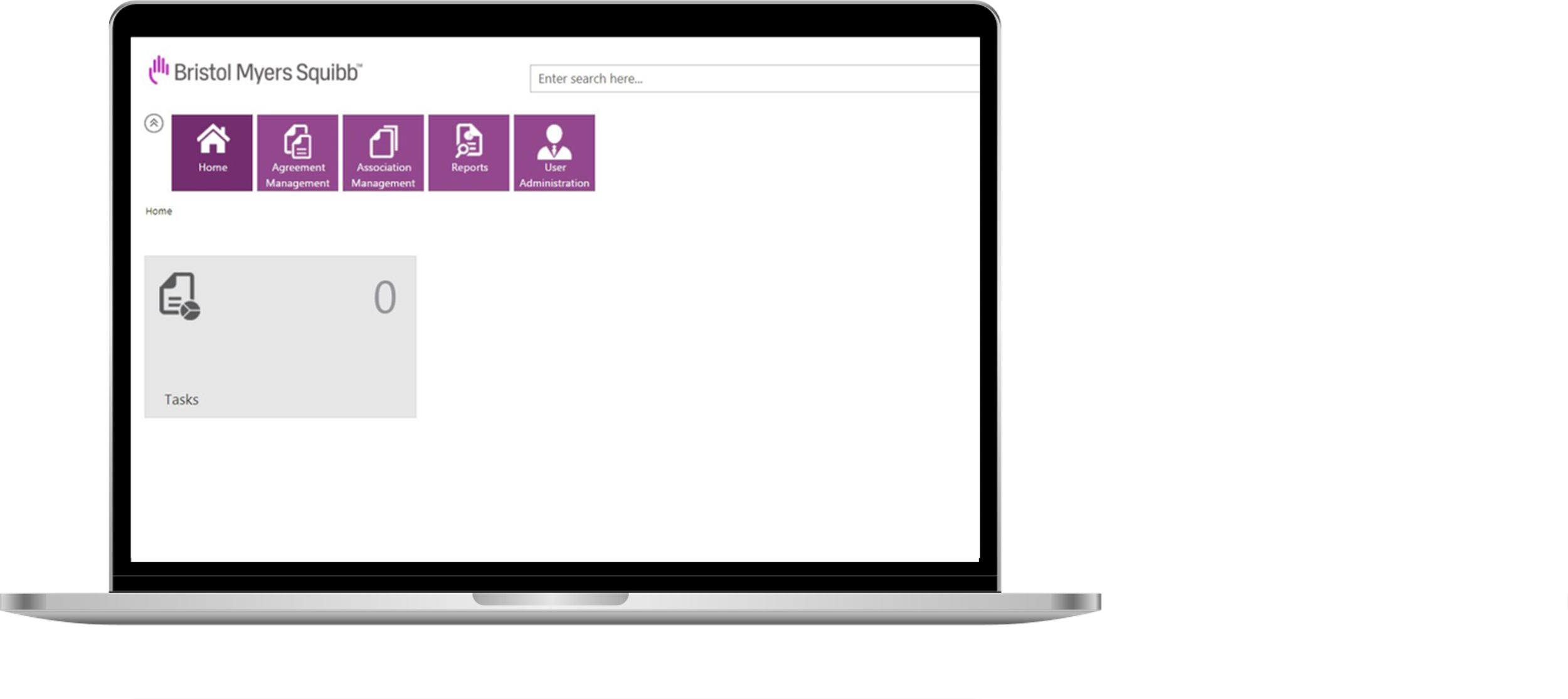 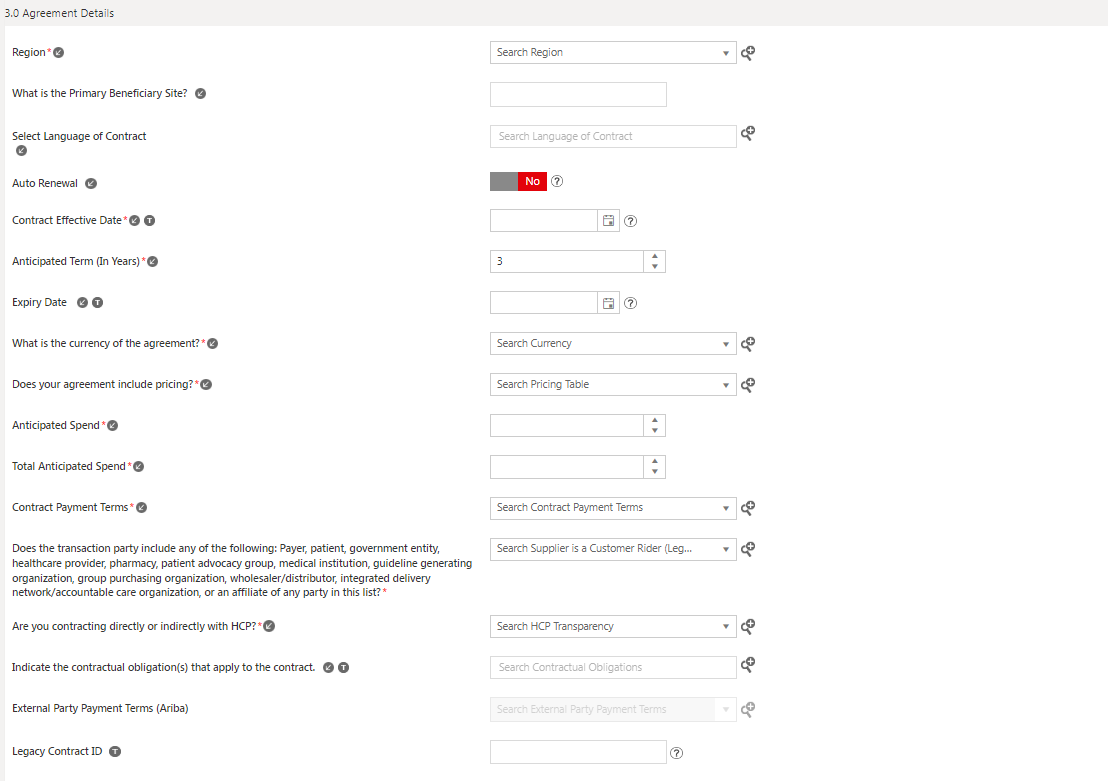 5
4.0 BMS Legal Entity Details
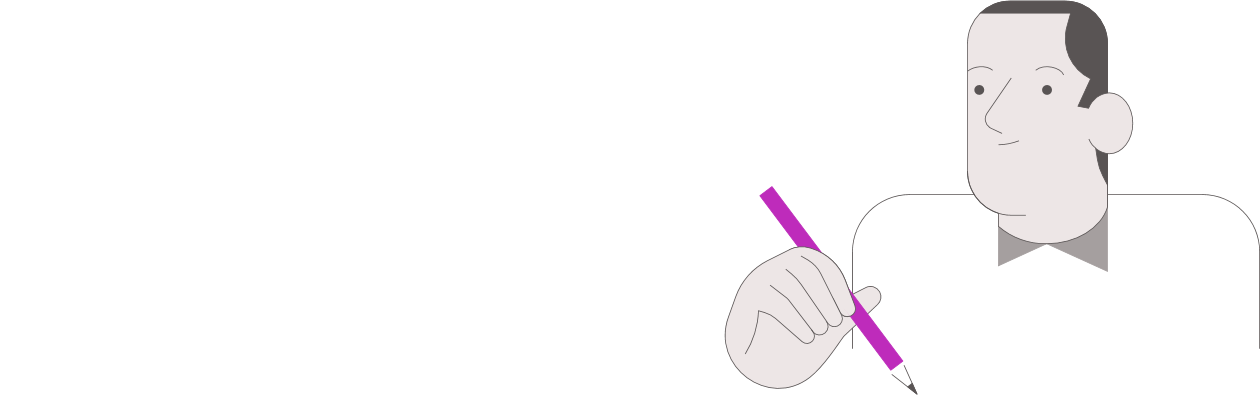 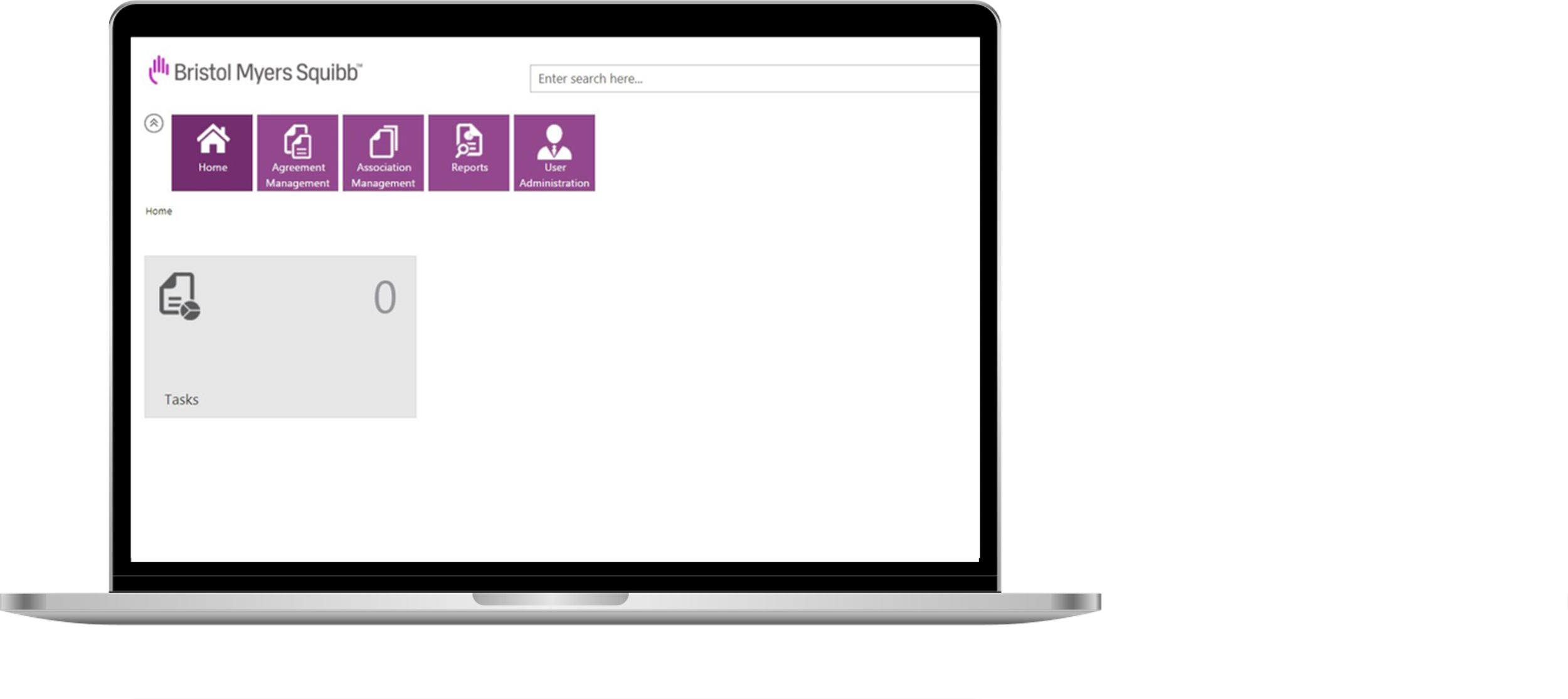 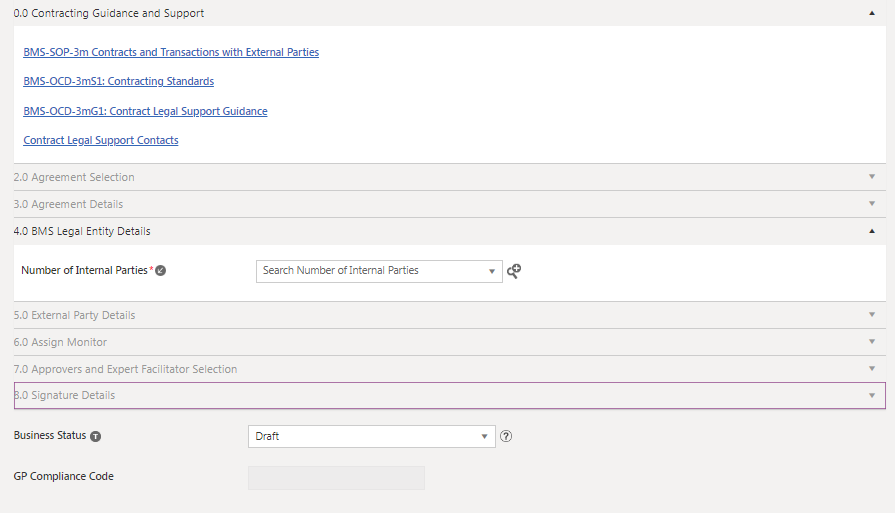 5
5.0 External Party Details
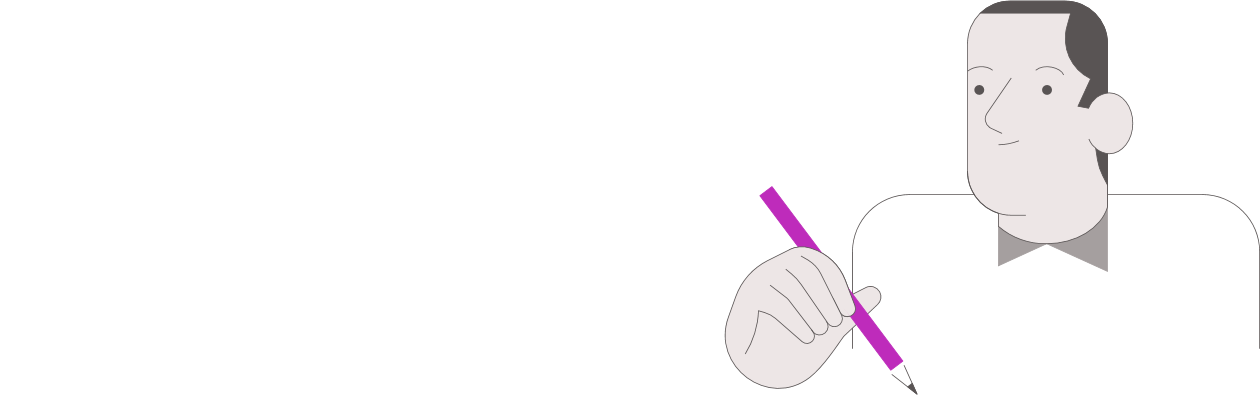 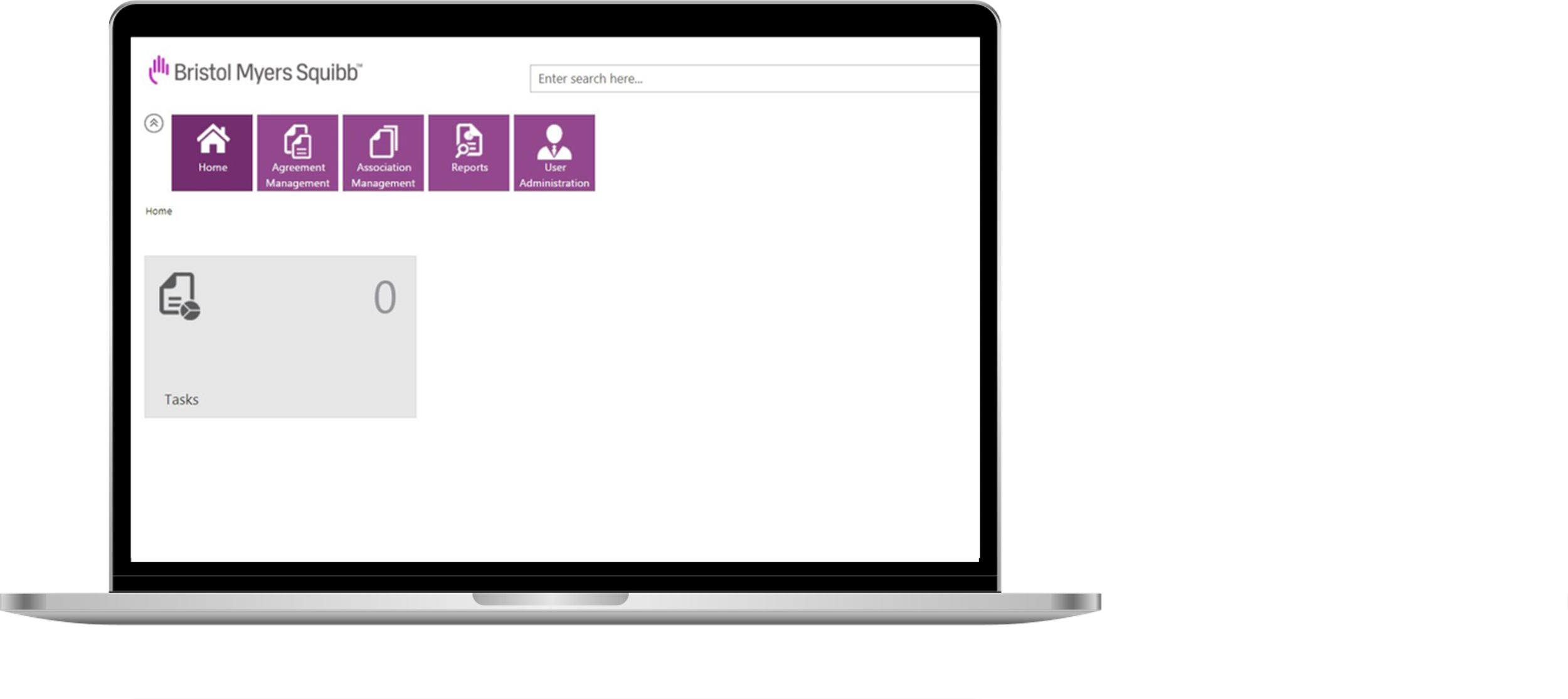 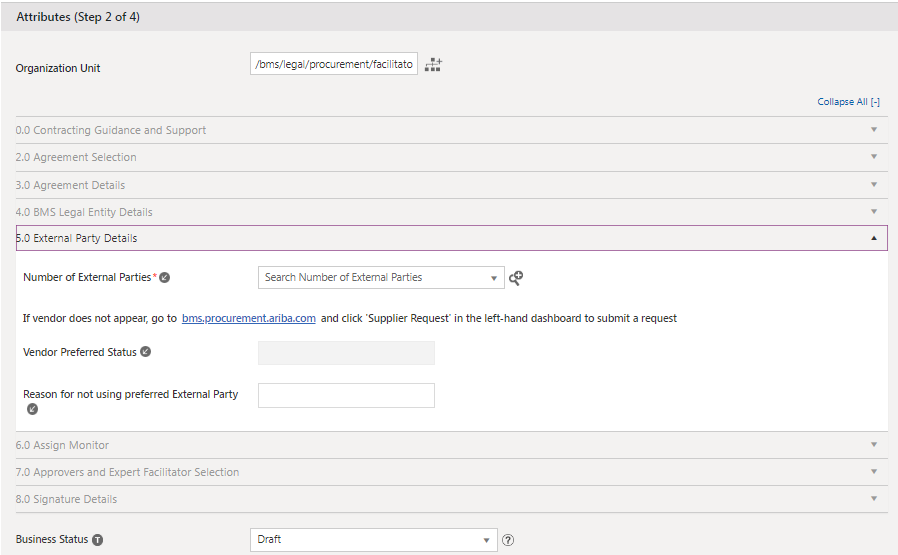 5
6.0 Assign Monitor
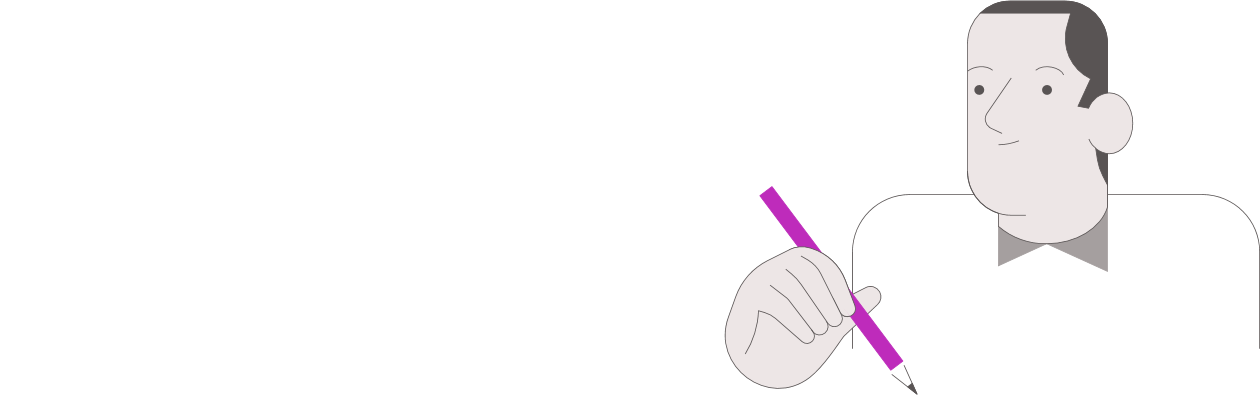 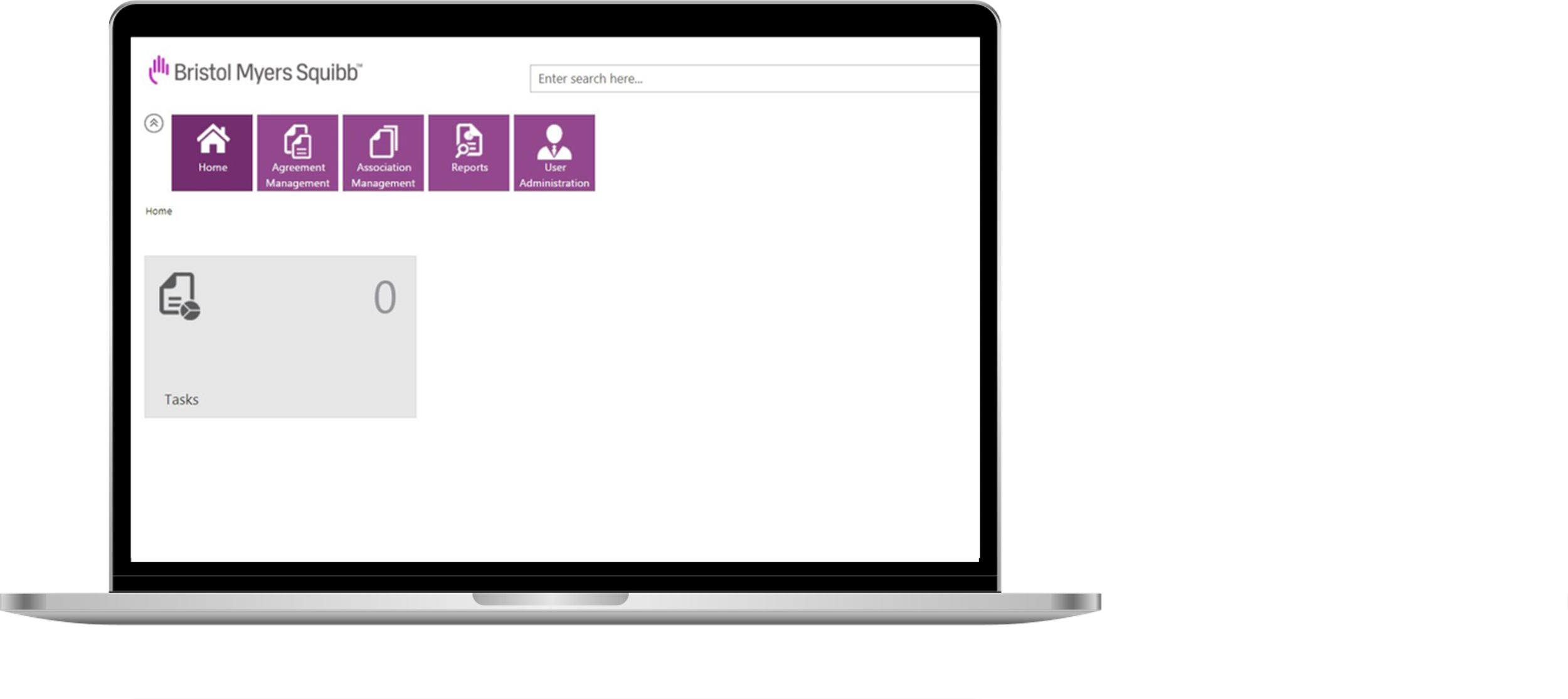 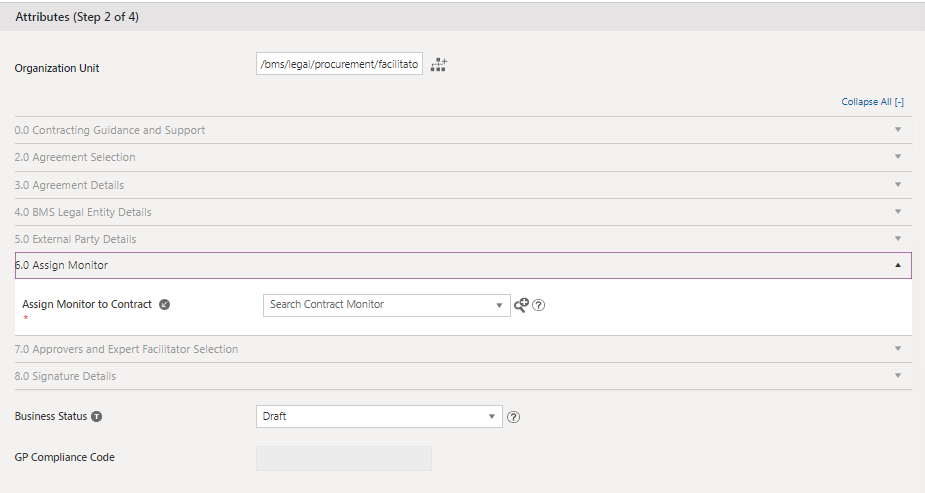 5
7.0 Approvers and Expert Facilitator Selection
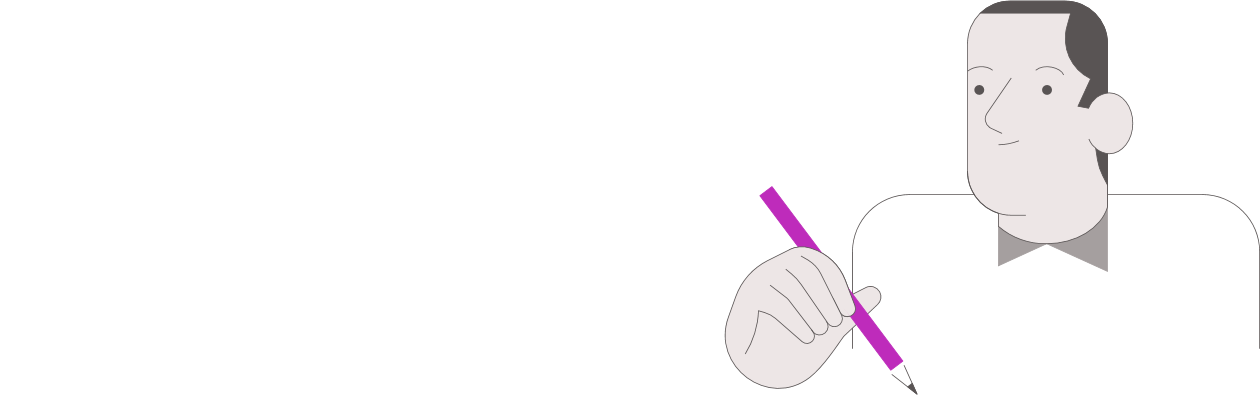 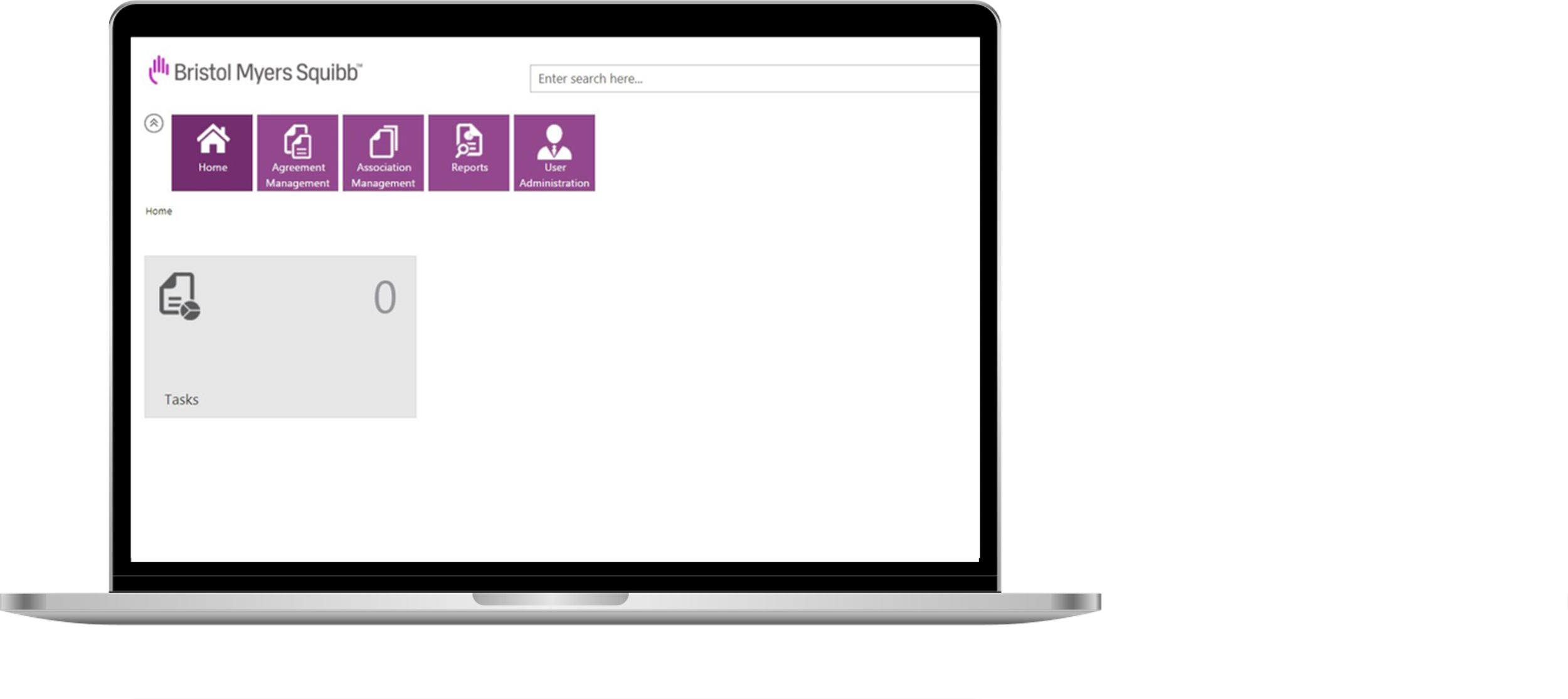 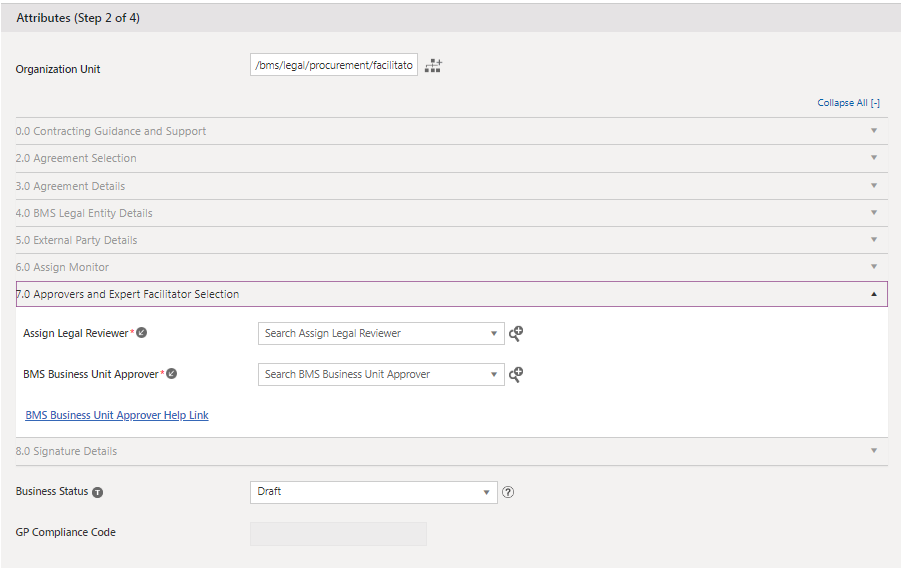 5
8.0 Signature Details
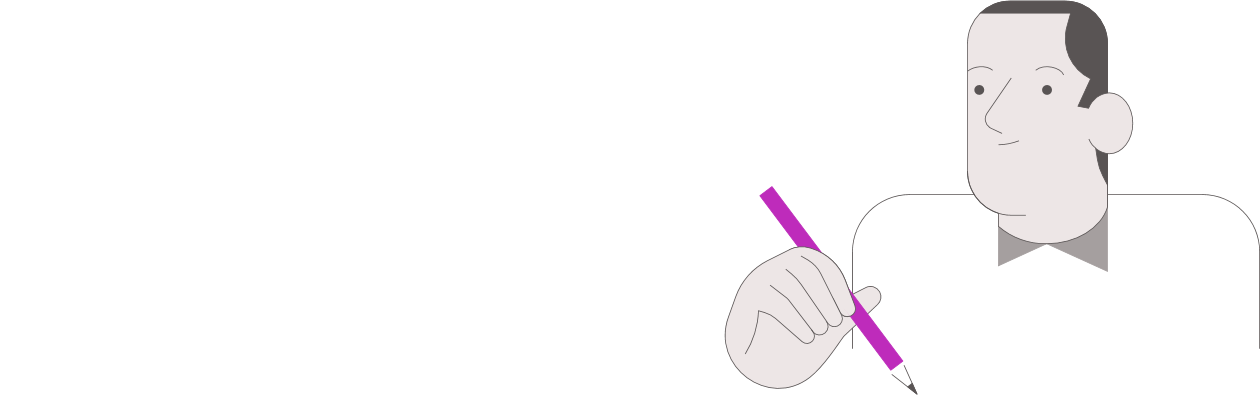 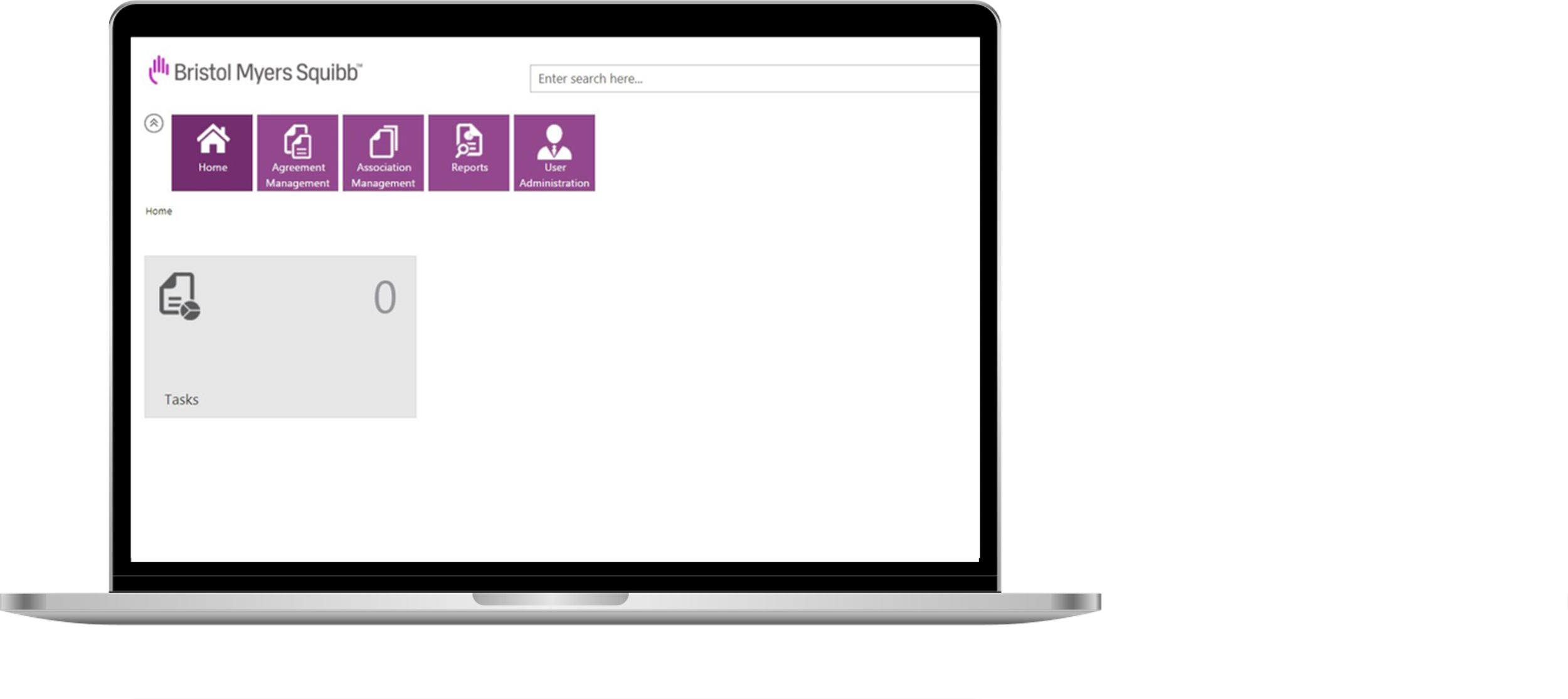 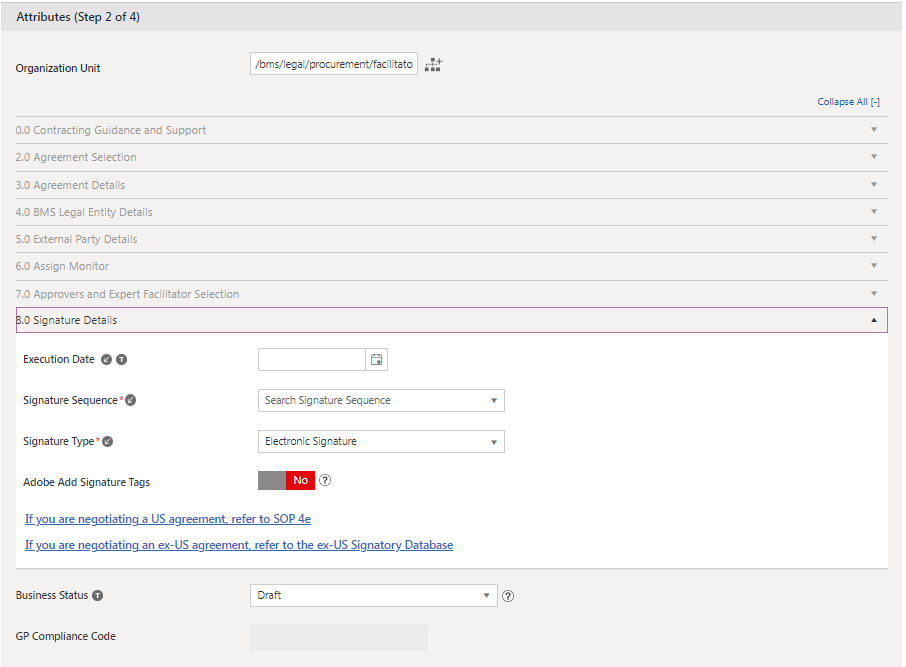 5
Contract Searches
Useful Searches:
Filter > Categories > Select Category Tier 1
How to Navigate to Search:
Agreement Management -> Agreements
Filter > Categories > Select External Party
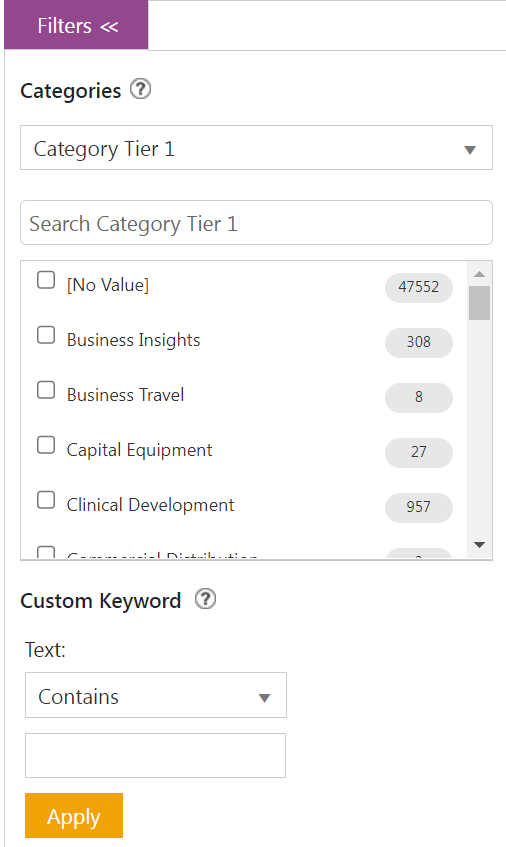 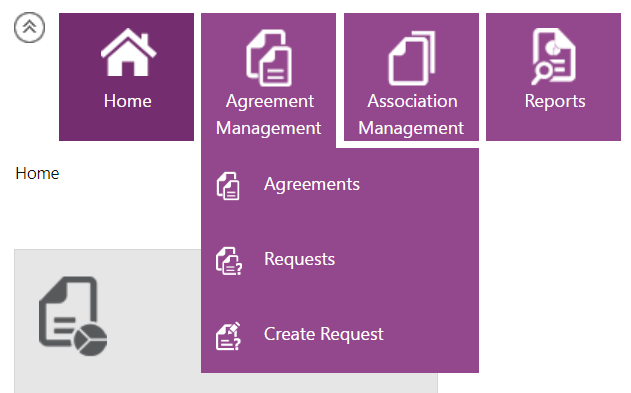 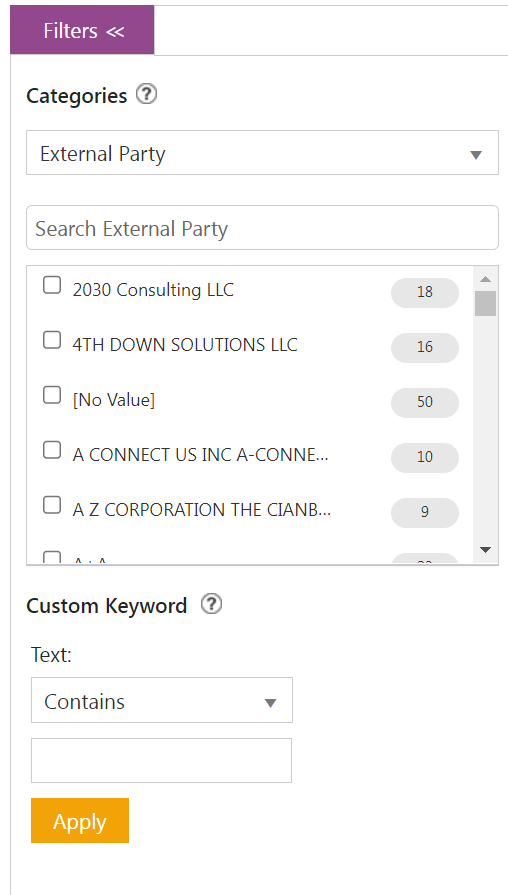 12
Contract Searches
Useful Searches:
Filter > Categories > Select Agreement Code (Icertis Code)
Filter > Categories > Select Legacy ID (Ariba CW)
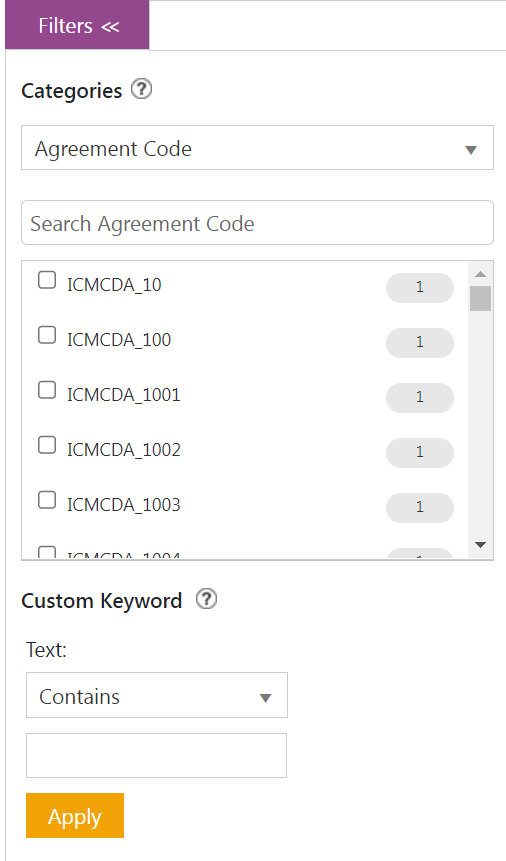 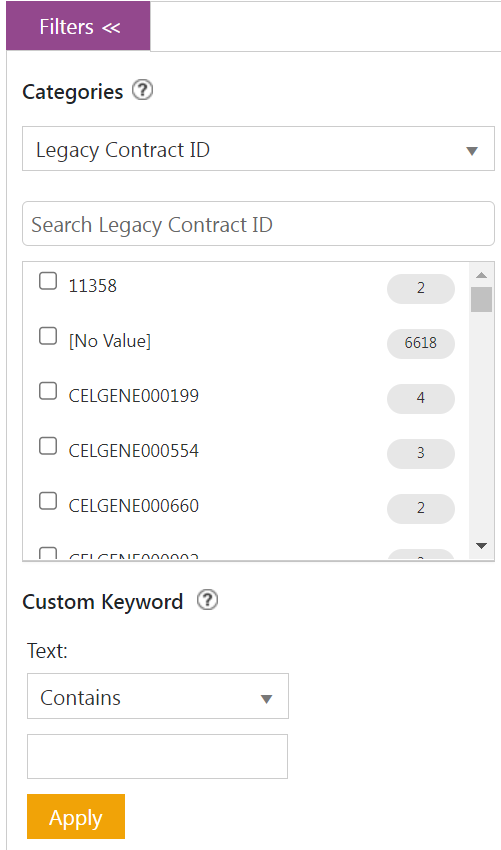 12